3/ تخطيط البحث الاجتماعي التربوي:
               مفهوم التخطيط:
  الخطة تشمل هيكل البحث ومحتوياته بصورة مجملة، بحث يوضح الباحث أقسام البحث ومحتوياته التفصيلية، من خلال وضع خطة واضحة وسهلة يسير عليها عند إجراء البحث الاجتماعي التربوي، فهي تمثل التصور الشامل لمسار الحث الاجتماعي التربوي.
  تمثل الخطة المعيار الوحيد الذي يمكن بواسطته يحكم الأستاذ المشرف على جدوى البحث وجدارة الباحث وجديته، وهي بمثابة عقد توافقي بين الباحث والمشرف والبحث، ويسير الباحث وفق لتوصيات المشرف وقواعده التي تسير تبعا لمتطلبات البحث ذاته، مما يساعده على تقويم موقفه من الخطوات اللاحقة من البحث.
فتخطيط البحث يمثل رسم عامل لهيكل البحث وتحديد معالمه، والآفاق التي ستكون مجالا للبحث والدراسة، أو خطة منظمة تجمع عناصر التفكير المسبق اللازمة لتحقيق هدف وغاية البحث.
  وفي الأخير يمكن القول أن تخطيط البحث الاجتماعي التربوي  يشمل الصورة الشاملة حول موضوع البحث التربوي، وهو المسار الذي يسير عليه الباحث انطلاقا من صياغته لسؤال الانطلاق مرورا بمجموعة من الخطوات العلمية المنظمة  التي تضمن للباحث الوصول إلى نتائج علمية دقيقة يمكن تعميمها أو التنبؤ بها، ولا بدمن اتباع 
تعليمات وتوصيات المشرف الذي يشرف على البحث التربوي .
            هدف تخطيط البحث الاجتماعي التربوي: عند إعداد الباحث لخطة البحث الاجتماعي التربوي، فإنه يسعى من وراء تلك الخطة إلى تحقيق جملة من الأهداف ونختصرها في النقاط التالية:
-وصف شامل ودقيق بمسار البحث الاجتماعي التربوي وإجراءاته المنهجية النظرية والميدانية وضبطها.
-توجيه الباحث نحور الخطوات التي سيسير عليها البحث بشكل منظم وممنهج.
-توضيح الجوانب التي يجب أخدها بعين الاعتبار.
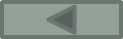 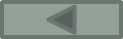 -يشكل إطارا لتقويم الدراسة بعد انتهائها.
        عناصر تخطيط البحث الاجتماعي التربوي: 
إن البحث الاجتماعي التربوي ضروري وحتمي لرقي العملية التربوية بشتى أبعادها ومجالاتها، مدخلاتها ومخرجاتها ومشكلاتها والتحديات التي تواجه المجال التربوي، لذلك لابد من قيام الباحث الاجتماعي بشكل عام، والباحث التربوي بشكل  خاص بإجراء أبحاث لمعالجة القضايا التربوية والبحث التربوي، والذي شهد تغيرات وتحديات في الوسط التربوي واسعة خاصة مع التطورات العلمية والتقنية المتسارعة، والثورة المعلوماتية التي اجتاحت العالم اليوم، وتشمل خطة مشروع البحث الاجتماعي التربوي مايلي:
      -تحديد عنوان البحث
      -تحديد إشكالية الدراسة.
      -تحديد فرضيات الدراسة.
      -أهمية الدراسة.
      -أهداف الدراسة.
      -أسباب اخيار البحث.
      -مفاهيم الدراسة.
      -المقاربة النظرية.
      -الدراسات السابقة.
      -الإطار النظري للدراسة.
      -الاجراءات المنهجية للدراسة الميدانية.
      -عرض وتحليل البيانات الميدانية.
      -النتائج العامة.
      -مراجع البحث.
      -ملاحق البحث.
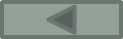